Figure 5 Spectrum of targets for heart failure therapy. The cartoon distinguishes two different classes of targets ...
Cardiovasc Res, Volume 86, Issue 3, 1 June 2010, Pages 353–364, https://doi.org/10.1093/cvr/cvq056
The content of this slide may be subject to copyright: please see the slide notes for details.
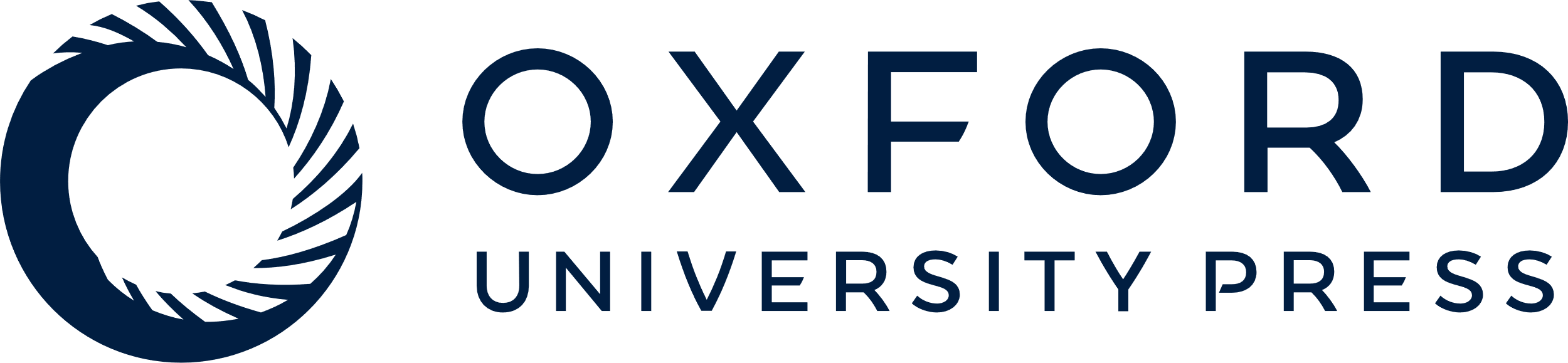 [Speaker Notes: Figure 5 Spectrum of targets for heart failure therapy. The cartoon distinguishes two different classes of targets that need to be approached by using fundamentally distinct methods. ‘Class A’ targets (green) need to be enhanced for therapeutic purposes, whereas ‘Class B’ targets (red) require suppression. Only a fraction of the currently known targets is listed for illustration. “General” denotes therapeutic targets relevant to HF of any origin, whereas “specific” targets are relevant for specific etiologies only.


Unless provided in the caption above, the following copyright applies to the content of this slide: Published on behalf of the European Society of Cardiology. All rights reserved. © The Author 2010. For permissions please email: journals.permissions@oxfordjournals.org.The online version of this article has been published under an open access model. Users are entitled to use, reproduce, disseminate, or display the open access version of this article for non-commercial purposes provided that the original authorship is properly and fully attributed; the Journal, Learned Society and Oxford University Press are attributed as the original place of publication with correct citation details given; if an article is subsequently reproduced or disseminated not in its entirety but only in part or as a derivative work this must be clearly indicated. For commercial re-use, please contact journals.permissions@oxfordjournals.org.]